Testing a Tool for Co-Creating Sustainable Agri-Food Systems (CoSAF) in Resource -poor Contexts in Malawi.
Frank Tchuwa, Daimon Kambewa, Elaine Ferguson, Frances Knight, Webster Jassi Daniso Mkweu, Carolyne Phiri 
Lilongwe University of Agriculture and Natural Resources, 
 London School of Tropical Medicine and Hygiene, United Kingdom
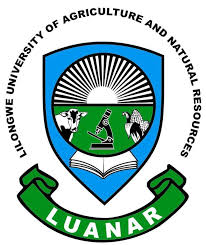 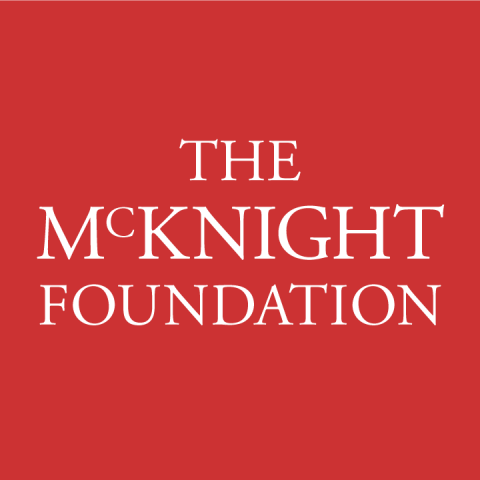 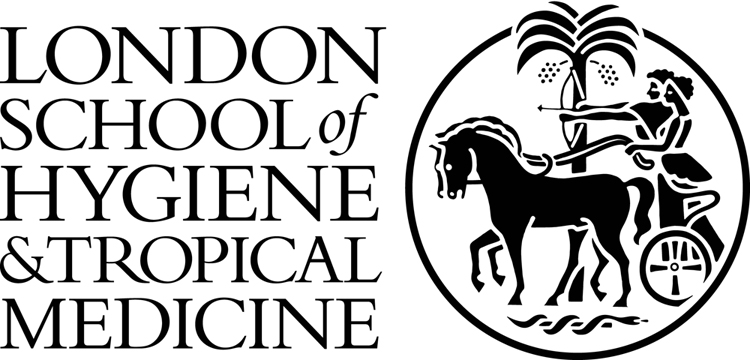 How can we help farmers navigate complex realities?
Farmers Operate in complex contexts 
Diverse socio-economic, political, cultural and biophysical contexts
Face “wicked problems” which are
Unstructured-no clear cause and effect
Crosscutting 
Relentless- cannot be solved “once and for all”

(Weber and Khademian, 2008)
[Speaker Notes: Soil problems are wicked as they are caused by many issues including institutions, markets, pests and diseases and climate e.g., cyclones in Malawi]
How can farmers reconcile conflicting goals? What decisions do they need to take?
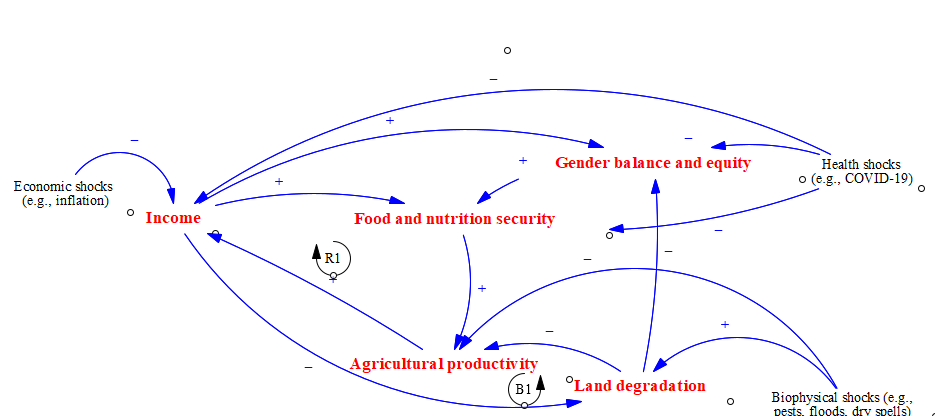 CoSAF as a decision-making tool
an integrated participatory decision-making tool, 
to inform food production decisions that improve nutritional adequacy and sustainability of local agri-food systems

Draws from
Social learning principles 
Participatory digital extension
Systems thinking
What should farmers produce to attain food, nutrition, economic, environmental and social benefits?
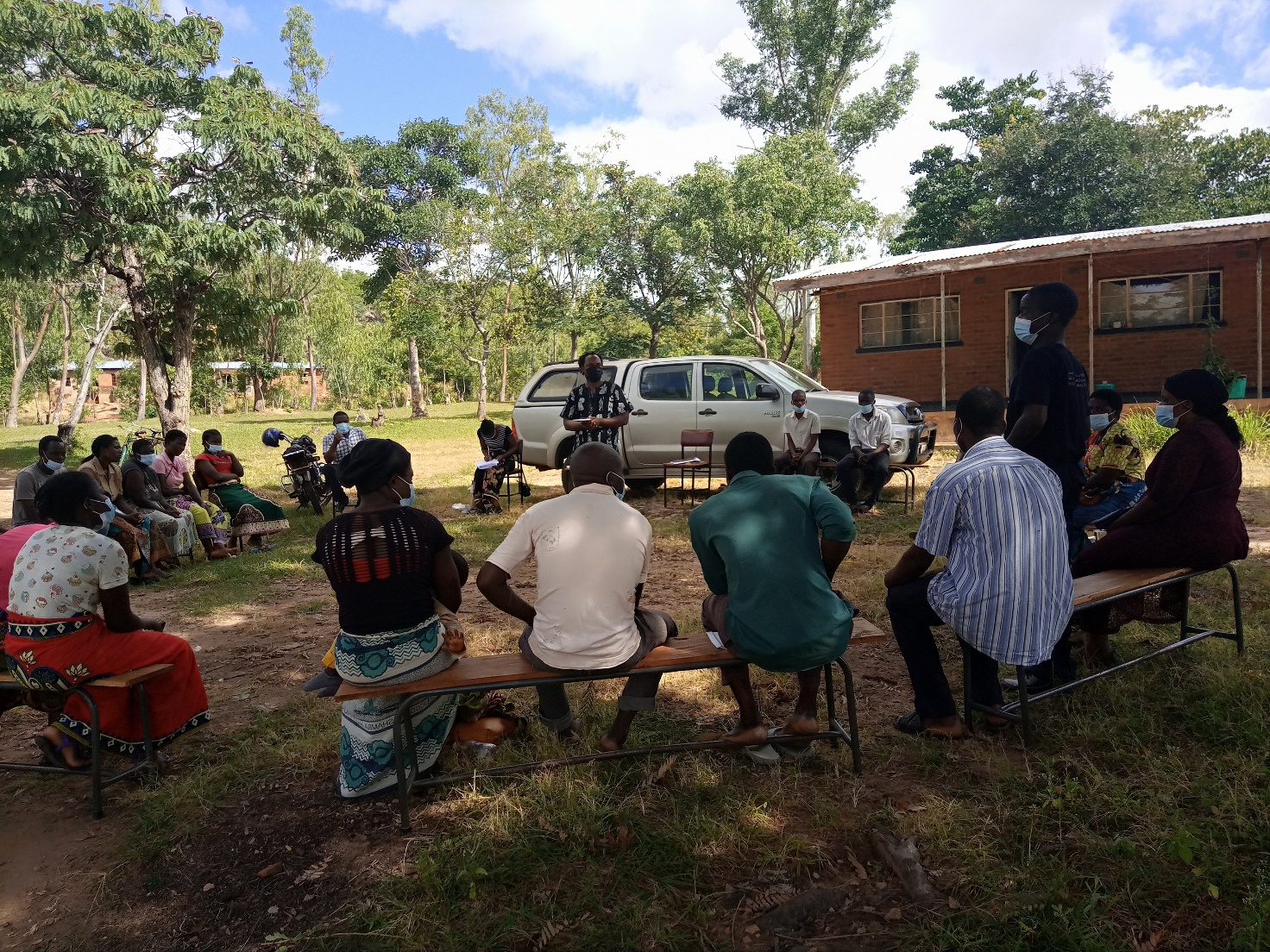 Methods: Listening from grassroots multistakeholder platforms
Study approach 
Dialogue workshops 
Sites
Kaluluma (Kasungu) 
Kandeu (Ntcheu) 
Groups involved (120 sample)
Farmer Research Networks
Care groups
Village Natural Resources Committees
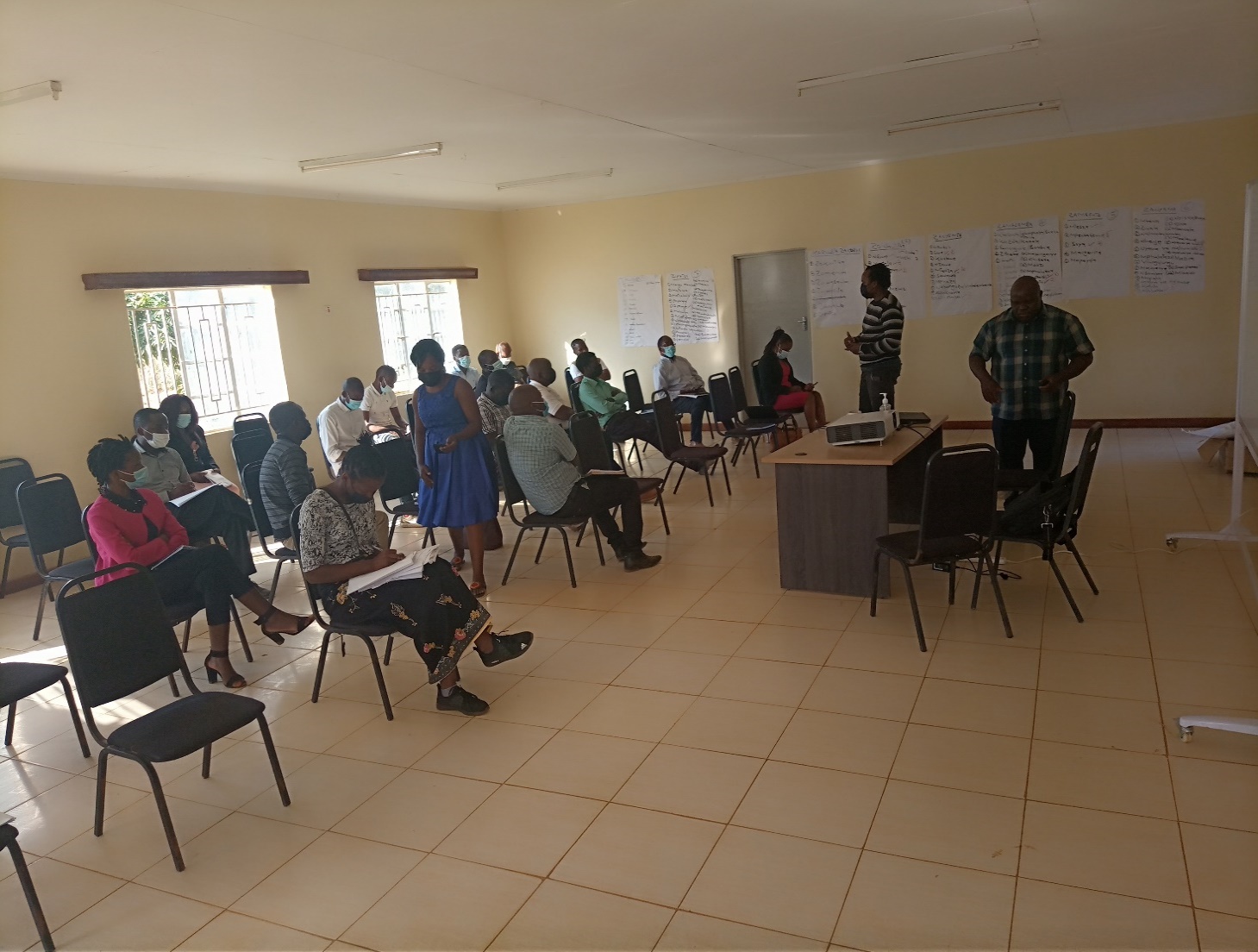 COSAF steps
Collect data on production options discussed (group), chosen and practiced by individual farmers (soil improving options, crops, animals, trees) al
Testing soils with farmers
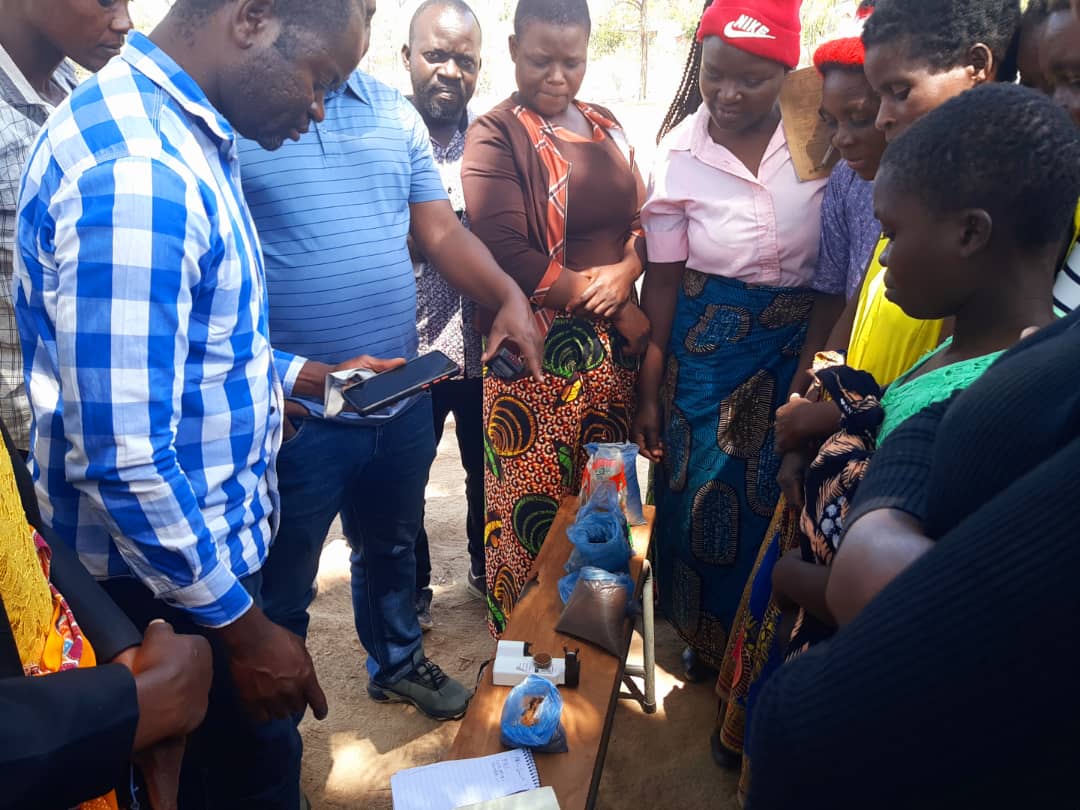 Results from soil testing (Kaluluma)
Solutions discussed with farmers
Kaluluma
manure application, residue incorporation, planting tephrosia vogelii, practising crop rotation, Mulching, agroforestry, pit planting, constructing marker ridges, planting vetiver, fallowing, intercropping, CA, and application of the anthill soils in the furrows. 


Kandeu
planting vetiver, constructing marker ridges, planting tephrosia vogelii, residue incorporation, application of compost manure, intercropping, application of livestock manure, agroforestry, CA, pit planting, application of anthill soils in the furrows, practising crop rotation.
Way forward
Data collection is on-going upto 2025
Thank you